ΕΡΕΥΝΑ ΑΝΙΧΝΕΥΣΗΣ ΣΤΑΣΕΩΝ & ΑΝΤΙΛΗΨΕΩΝ ΣΧΕΤΙΚΑ ΜΕ ΤΗΝ ΕΠΑΝΑΣΤΑΣΗ ΤΟΥ 1821
Μάρτιος 2024
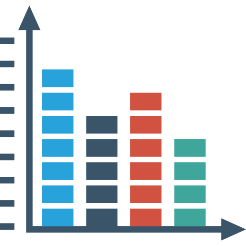 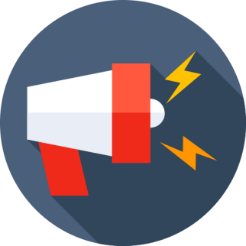 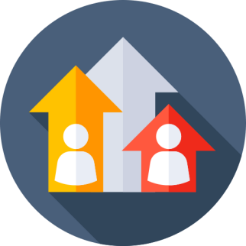 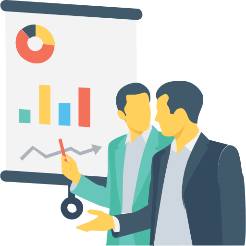 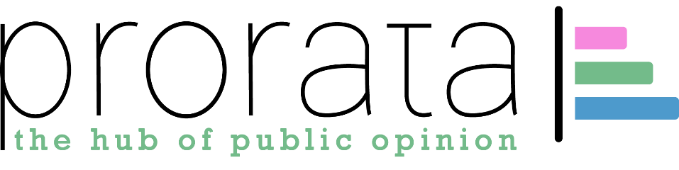 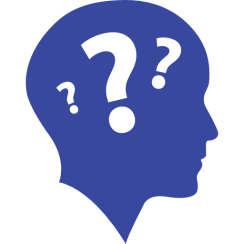 η ταυτότητα της έρευνας
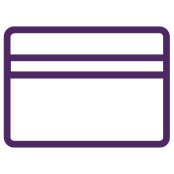 Στρωματοποιημένη δειγματοληψία βάσει φύλου και ηλικίας.
Μέγιστο τυπικό σφάλμα: +/- 3.5% σε διάστημα εμπιστοσύνης 95%
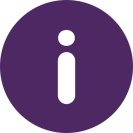 PRORATA A.E. Εταιρεία Ερευνών Κοινής Γνώμης και Εφαρμογών Επικοινωνίας (Αριθμός Μητρώου ΕΣΡ: 56)
Ποσοτική Έρευνα με OnLine συμπλήρωση δομημένου ερωτηματολογίου (CAWI)
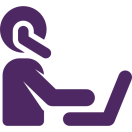 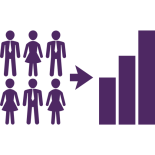 Πληθυσμός Στόχος: Άτομα άνω των 17 ετών που έχουν πρόσβαση στο διαδίκτυο
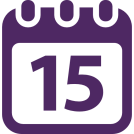 22 – 25 Μαρτίου 2024
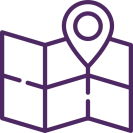 Γεωγραφική κάλυψη: Σύνολο της επικράτειας
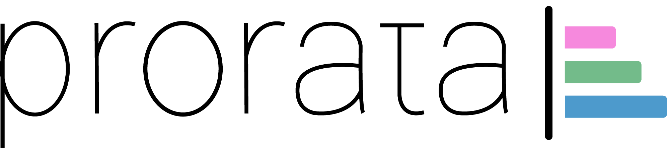 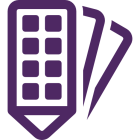 Μέγεθος δείγματος:  800 Άτομα
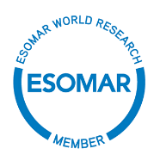 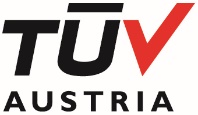 ΕΝ ISO 27001:2013
No.  20201210004539
Σημείωση: Τα ποσοστά των κατανομών σε ορισμένες ερωτήσεις ενδέχεται να μην αθροίζουν στο 100% λόγω στρογγυλοποιήσεων
Κατά τη γνώμη σας, σε τι έκταση περιγράφει κάθε ένας από τους παρακάτω χαρακτηρισμούς το περιεχόμενο της Επανάστασης του 1821;
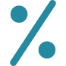 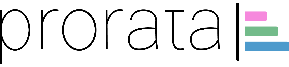 Κατά τη γνώμη σας, σε τι έκταση περιγράφει κάθε ένας από τους παρακάτω χαρακτηρισμούς το περιεχόμενο της Επανάστασης του 1821;
Κοινωνική
Θρησκευτική
Εθνική
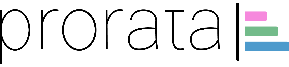 Την επέτειο της 25ης Μαρτίου τι νιώθετε περισσότερο;
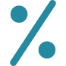 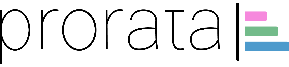 Την επέτειο της 25ης Μαρτίου τι νιώθετε περισσότερο;
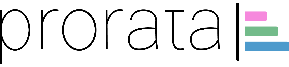 Εάν η χώρα σας δεχόταν επίθεση (όπως η Κύπρος το 1974):
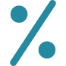 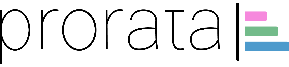 Εάν η χώρα σας δεχόταν επίθεση (όπως η Κύπρος το 1974):
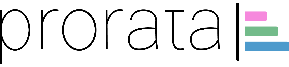 Θα παίρνατε τα όπλα για να:
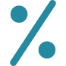 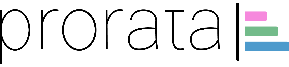 Θα παίρνατε τα όπλα για να:
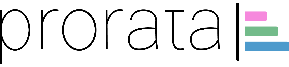 Ας υποθέσουμε ότι αναζητάτε έναν εποχιακό υπάλληλο για τη μικρή επιχείρησή σας. 
Πόσο πιθανό θα ήταν να προσλάβετε
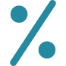 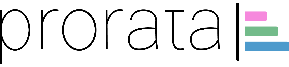 Διαφωνείτε ή συμφωνείτε με την πρόταση: 
«Νοιάζομαι για όλους τους Έλληνες, ανεξάρτητα από τις πολιτικές τους απόψεις».
77
22
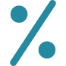 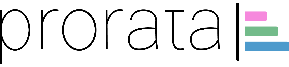 Διαφωνείτε ή συμφωνείτε με την πρόταση: 
«Νοιάζομαι για όλους τους Έλληνες, ανεξάρτητα από τις πολιτικές τους απόψεις».
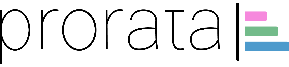 Γνωρίζετε στο στενό σας περιβάλλον (φιλικό-οικογενειακό) άτομα 
που να διακατέχονται από ρατσιστικές ιδέες;
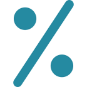 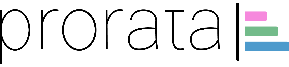 Γνωρίζετε στο στενό σας περιβάλλον (φιλικό-οικογενειακό) άτομα 
που να διακατέχονται από ρατσιστικές ιδέες;
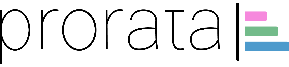 Θεωρείτε ότι υπάρχουν στον πολιτικό χώρο που κινείστε άνθρωποι που να έχουν σε κάποιες ομάδες ρατσιστικές αντιλήψεις (ξένους, ΛΟΑΤΚΙ κ.α.);
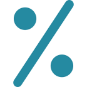 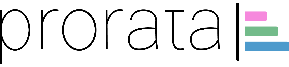 Θεωρείτε ότι υπάρχουν στον πολιτικό χώρο που κινείστε άνθρωποι που να έχουν σε κάποιες ομάδες ρατσιστικές αντιλήψεις (ξένους, ΛΟΑΤΚΙ κ.α.);
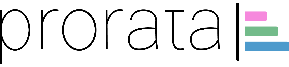 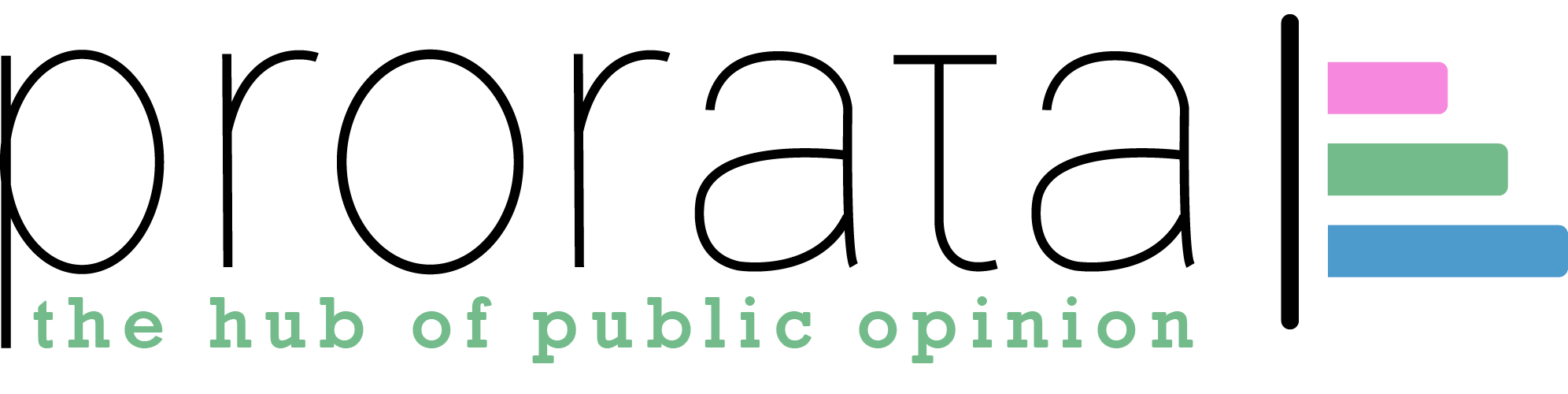 Prorata 2024
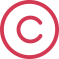